إقليم كوردستان
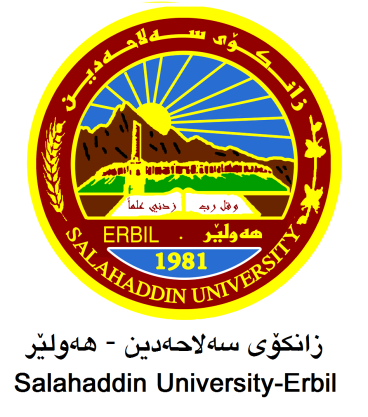 جامعة صلاح الدين – أربيل
   كلية التربية الأساس
   قسم اللغة العربية
تعدي الفعل ولزومه
مدرسة المادة : ريذين صلاح أنور
 المرحلة: الثانية
Email : rezhin.anwer@su.edu.krd
1
المحتوى
تعدي الفعل ولزومه
أقسام الفعل المتعدي
2
تعدي الفعل ولزومه
ينقسم الفعلُ باعتبار معناه إلى متعدٍ ولازم:
   فالمتعدي: هو الذي يصل إلى مفعولهِ بغَير حرف جر، نحو: أكرمْتُ الفائزَ، ويسمّى فعلاً متعدياً، وواقعاً، ومجاوزاً .
   أما اللازم: فهو ما ليس كذلك، وهو ما لايصل إلى مفعوله إلا بحرف جر، نحو: سلّمْتُ على الطالبِ، أو لا مفعولَ لهُ، نحو: قامَ الطالبُ، ويسمّى فعلاً لازماً، وقاصراً، وغير متعدٍ .
   ويتحتّم اللزوم لكل فعل: 
دالٍ على سجية(الطبع)، نحو: شرُفَ/كرُم/ظرُف...
وكذا كل فعل على وزن افعلَلَّ، نحو: اقشعرَّ/ اطمأنَّ...
أو على وزن افعنللَ، نحو: اقعنسس/ احرنجمَ....
دلّ على النظافة، نحو: طهُرَ الثوبُ/ أو نظُفَ....
دلَّ على دنَسٍ، نحو: دنسَ الثوبُ ووسخَ....
دلّ على مرضٍ، نحو: مرِضَ زيدٌ/ أو احمرّ/ اصفرّ....
كان مطاوعاً لما تعدى إلى مفعول واحد، نحو: مدَدْتُ الحديدَ فامتدَّ/ ودحرجْتُ زيداً فتدحرَجَ...
3
أقسام الفعل المتعدّي
الأفعال المتعدية على ثلاثة أقسام:
أولاً/ المتعدي إلى مفعول به واحد وهو كثير، وذلك نحو: كتبَ وأخذ وأكرمَ.....، نحو: كتبَ الطالبُ الدرسَ .
ثانياً/ المتعدي إلى مفعولَين، وهو على قسمين: 
قسم ينصب مفعولين ليس أصلهما مبتدأ وخبراً .
وقسم ينصب مفعولين أصلهما مبتدأ وخبر.
فالأول: نحو: أعطى/ سأل/ منح/ منع/ كسا/ ألبسَ/ وعلّم، تقول: أعطيتُكَ كتاباً، منحتُ المجتهدَ جائزةً، كَسوتُ الفقيرَ ثوباً، ألبسْتُ المجتهدَ وِساماً، علّمْتُ سعيداً الأدبَ .
والثاني: على قسمين هما: أفعال القلوب، وأفعال التحويل .
1- أفعال القلوب: أفعال القلوب المتعدية إلى مفعولين هي على نوعين:أفعال اليقين، وهي:(رأى، علم، درَى، وجَد، ألفى، وتعلّم)، وأفعال الرجحان، وهي: ( خالَ، حسِبَ، جعلَ، حجا، عدّ، زعم، وهبْ) .
كالأمثلة الآتية: رأيتُ اللهَ أكبرَ كلّ شيء، دريتُ الوفيّ العهدَ، وكقوله تعالى: (فإن علمتموهنّ مؤمناتٍ)، وفي حديث الدجّال: (تعلّموا أنّ ربّكم ليسَ بأعور)، وكقوله تعالى: (جعلوا الملائكةَ الذين هم عبادُ الرحمانِ إناثاً) .
4
وسُميت هذه الأفعال بـ (أفعال القلوب) لأنها إدراكٌ بالحس الباطن، فمعانيها قائمة بالقلب .
2- أفعال التحويل: أفعال التحويل هي ما تكون بمعنى صيّر، وهي سبعة: (صيّر، ردّ، تركَ، تخذَ، اتّخذَ، جعلَن ووهّبَ)ن وهي تنصب مفعولين أصلهما مبتدأ وخبر، ومن أمثلتها ما يأتي: صيّرتُ العدوَّ صديقاً، تخذتُكَ صديقاً، وكقوله تعالى: (وتركْنا بعضهم يومئذٍ يموجُ في بعض)، (واتخذَ اللهُ إبراهيمَ خليلاً).

ثالثاً/ المتعدي إلى ثلاثة مفاعيل، نحو: (أرى، أعلمَ، أنبأ، نبّأ، أخبرَ، خبّرَ، وحدّثَ)، كما في الأمثلة الآتية: أريتُ سعيداً الأمرَ واضحاً، أنبأتُ خليلاً الخبرَ واقعاً، وخبّرتُهُ أو حدّثتُهُ إيّاهُ حقّاً .
5
5